TIMELINES
Operational
Phases of operation, SP, movement, ORP, actions on OBJ, next PB, follow-on mission, S.O.B.E., etc.
Planning
WARNO, Recon, OPORD, confirmation brief, backbrief, subordinate orders, PCC/PCIs, rehearsals, resupply (food/water/ammo), etc.
Weather / Light
Weather, light/dark (EENT/BMNT), illumination, etc.
CONCEPT SKETCH
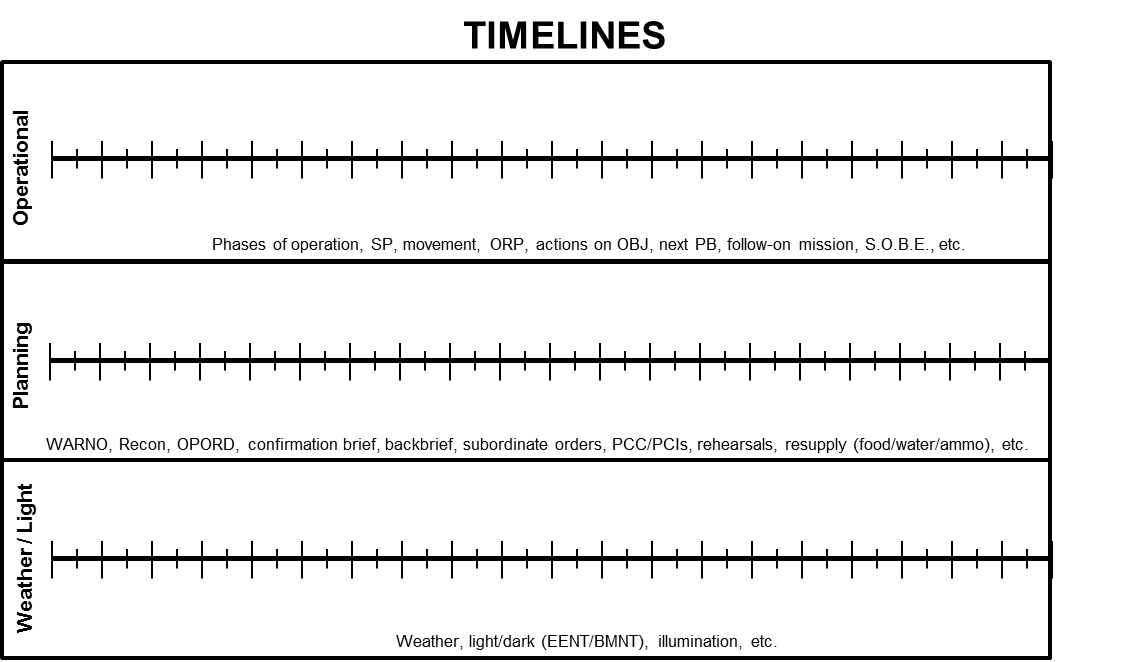 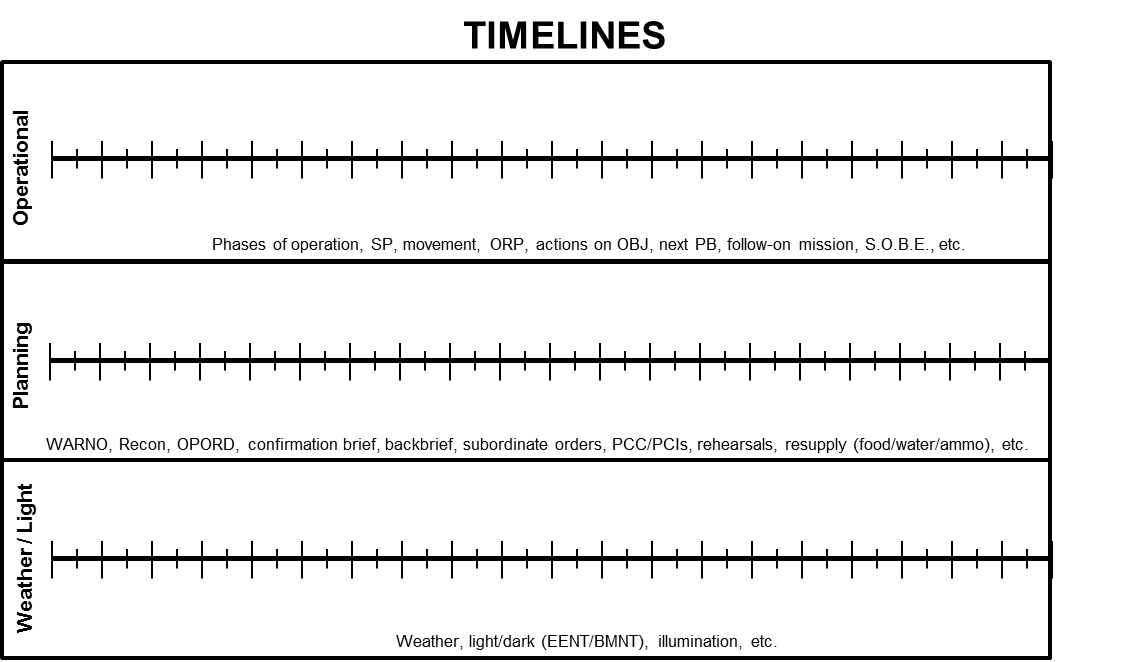